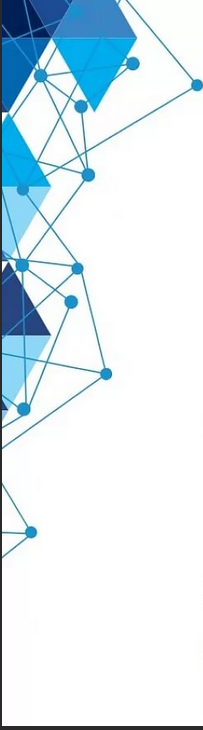 МАРКЕТПЛЕЙСЫ-ЭЛЕКТРОННАЯ ТОРГОВЛЯ
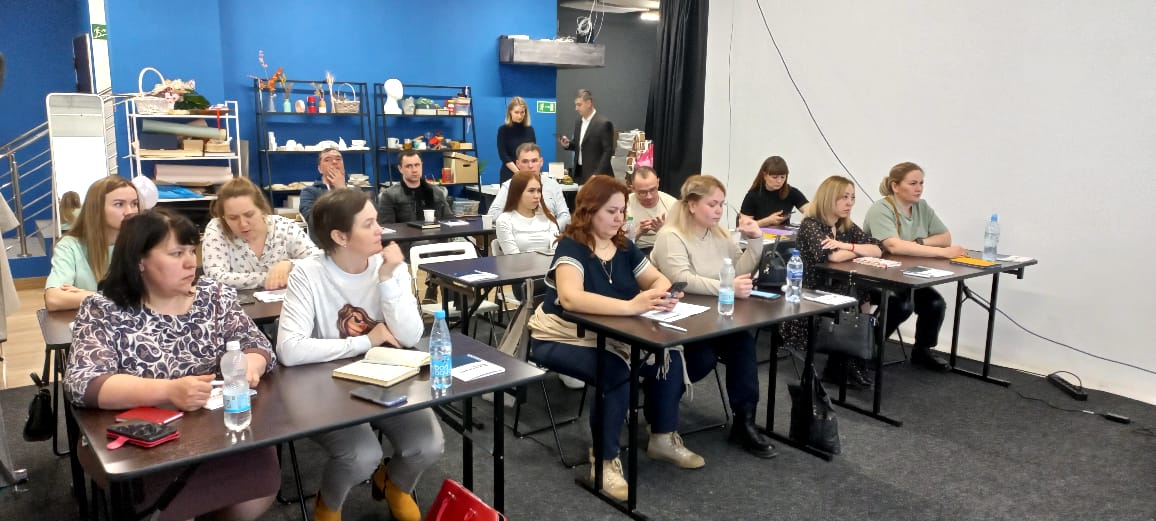 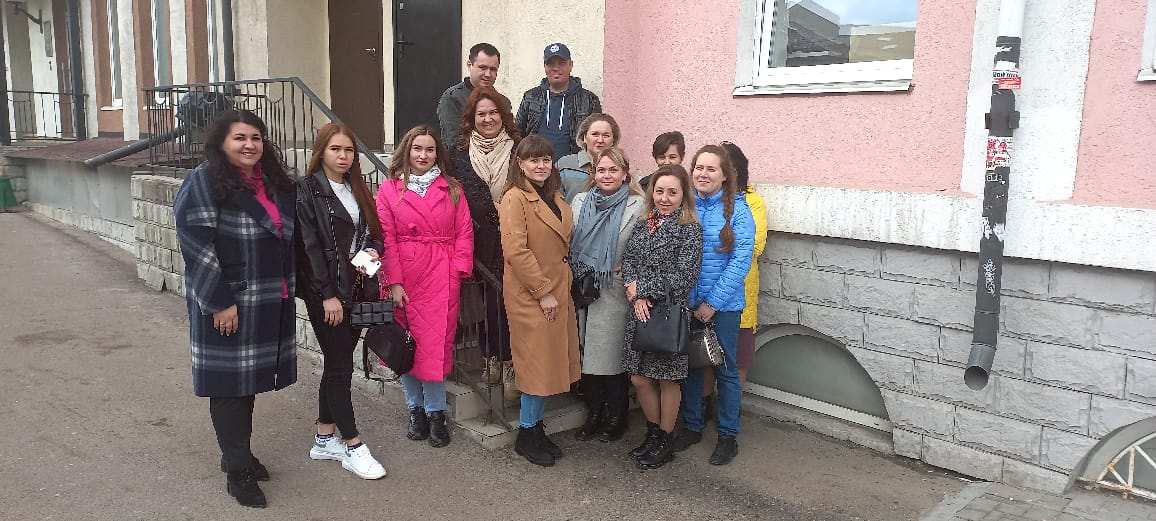 Маркетплейс. Легко
14 апреля 2022 года группа самозанятых прошли обучение на «Маркетплейс. Легко»
10